b
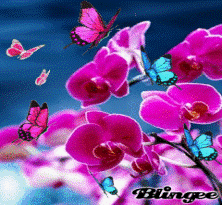 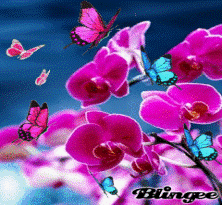 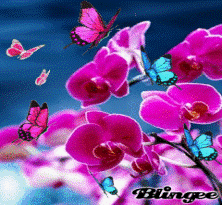 a
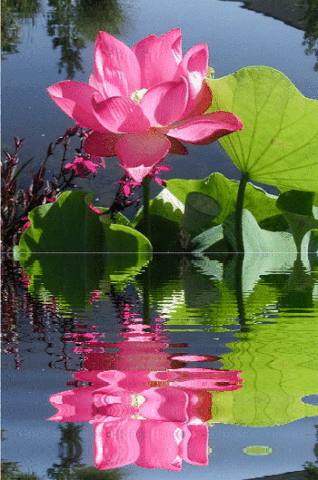 E
A
স্বাগতম
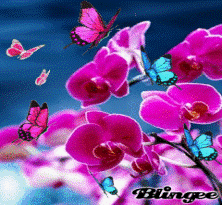 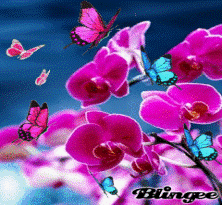 B
D
C
0
সময়ঃ ০2.০০ মিনিট
2
1
4
6
5
3
7
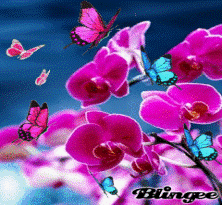 9/10/2021
dphofmrabiul@gmail.com
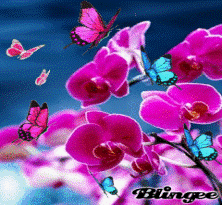 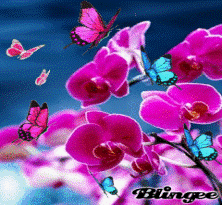 1
[Speaker Notes: Direction: “ক্লিক করুনঃ”Object এর মাঝে শুধু একবার ক্লিক করুন]
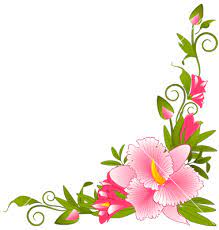 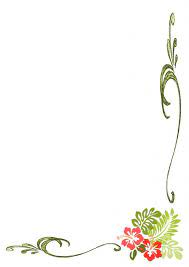 সময়ঃ ০৩.০০ মিনিট
পরিচিতিকরণঃ
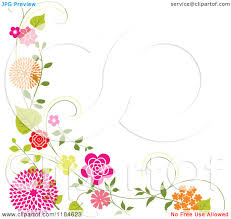 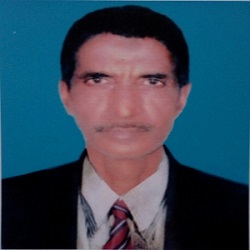 মোঃ রবিউল ইসলাম (সহকারি শিক্ষক)
ধলসা পয়ারী হযরত ওমর ফারুক দাখিল 
মাদ্‌রাসা, ডাকঘরঃখয়েরপুর, 
উপজেলাঃমিরপুর, জেলাঃকুষ্টিয়া, বাংলাদেশ
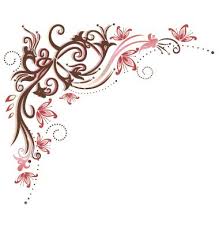 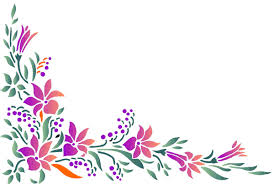 9/10/2021
dphofmrabiul@gmail.com
2
[Speaker Notes: Direction: “ক্লিক করুনঃ”Object এর মাঝে শুধু একবার ক্লিক করুন]
Direction    
   Below
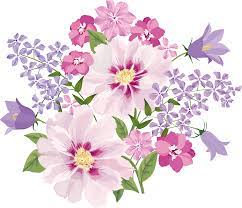 সময়ঃ ০.০০ মিনিট
পাঠ পরিচিতিকরণঃ
গণিত 
দাখিল সপ্তম শ্রেণি
সাধারণ পাঠঃ ত্রিভুজ সম্পর্কীয় সম্পাদ্য 
বিশেষ পাঠঃ কোনো সমকোণী ত্রিভুজের অতিভুজ ও অপর একটি বাহু দেয়া আছে, ত্রিভুজটি আঁকতে হবে।
সময়ঃ ৫০মিনিট
তারিখঃ 1০-০9-২০২১ খ্রিস্টাব্দ
9/10/2021
dphofmrabiul@gmail.com
3
[Speaker Notes: Direction: “ক্লিক করুনঃ”Object এর মাঝে শুধু একবার ক্লিক করুন]
b
b
b
E
A
a
a
a
E
A
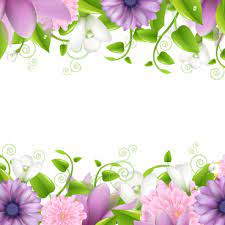 ক্লিক করুন
B
D
D
C
C
B
B
B
C
D
সময়ঃ 04.০০ মিনিট
ABC একটি সমকোণী ত্রিভুজ, যার  একটি কোণ সমকোণ
দুইটি বাহু,  তিনটি রুলার, ৮টি পেন্সিল, একাধিক বৃত্তচাপ, ছয়টি পেন্সিল কম্পাস,
ছবিগুলো লক্ষ্য কর
তাদের নাম বল
0
0
0
2
2
2
1
1
1
4
4
4
6
6
6
5
5
5
3
3
3
7
7
7
9/10/2021
dphofmrabiul@gmail.com
4
[Speaker Notes: Direction: “ক্লিক করুনঃ”Object এর মাঝে শুধু একবার ক্লিক করুন]
b
a
E
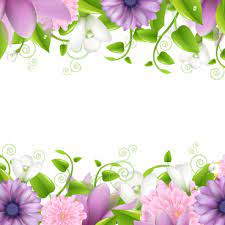 দুইটি বাহু, রুলার, পেন্সিল, বৃত্তচাপ, পেন্সিল কম্পাস,
A
ক্লিক করুন
ABC একটি অঙ্কিত সমকোণী ত্রিভুজ, অতিভুজ a, অপর বাহু b
D
C
B
সময়ঃ 04.০০ মিনিট
ছবিগুলো লক্ষ্য কর
তাদের নাম বল
2
1
4
6
5
0
3
7
বলতে পারো আজকে আমাদের পাঠ্য কী হতে পারে ?
9/10/2021
dphofmrabiul@gmail.com
5
[Speaker Notes: Direction: “ক্লিক করুনঃ”Object এর মাঝে শুধু একবার ক্লিক করুন]
b
a
সময়ঃ ০1.০0  মিনিট
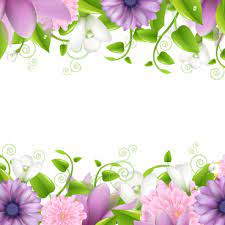 কোনো সমকোণী ত্রিভুজের অতিভুজ ও অপর একটি বাহু দেয়া আছে, ত্রিভুজটি আঁকতে হবে।
ক্লিক করুন
9/10/2021
dphofmrabiul@gmail.com
6
[Speaker Notes: Direction: “ক্লিক করুনঃ”Object এর মাঝে শুধু একবার ক্লিক করুন]
Below Direction
শিখনফল
প্রত্যাশা করা যাচ্ছে যে, এ পাঠ শেষে শিক্ষার্থীরা…১. সমকোণের সংজ্ঞা দিতে  পারবে। ২. সমকোণী ত্রিভুজ কী তা বলতে পারবে।৩.  অতিভুজ সম্পর্কে বলতে পারবে। ৪. কোনো সমকোণী ত্রিভুজের অতিভুজ ও অপর একটি বাহু দেয়া থাকলে, ত্রিভুজটি আঁকতে পারবে।
সময়ঃ ০.০0 মিনিট
9/10/2021
dphofmrabiul@gmail.com
7
[Speaker Notes: Direction: “ক্লিক করুনঃ”Object এর মাঝে শুধু একবার ক্লিক করুন]
A
সময়ঃ ০4.০০  মিনিট
B
D
C
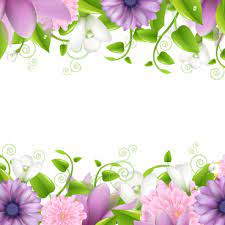 ক্লিক করুন
P
Q
R
8
9/10/2021
dphofmrabiul@gmail.com
[Speaker Notes: Direction: “ক্লিক করুনঃ”Object এর মাঝে শুধু একবার ক্লিক করুন]
সময়ঃ ০3.০০  মিনিট
A
B
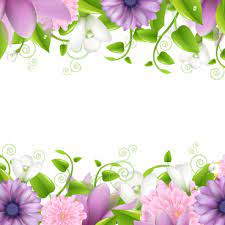 C
সমকোনী ত্রিভুজঃ যে ত্রিভুজের একটি কোণ সমকোণ, তাকে সমকোণী ত্রিভুজ বলে। চিত্রে ABC একটি সমকোণী ত্রিভুজ।
ক্লিক   
 করুন
X
অতিভুজ
Y
Z
অতিভুজঃ সমকোনী ত্রিভুজ সমকোণের বিপরীত বাহুকে অতিভুজ বলে। চিত্রে XY একটি অতিভুজ। অতিভুজ ত্রিভুজের বৃহত্তম বাহু।
9
9/10/2021
dphofmrabiul@gmail.com
[Speaker Notes: Direction: “ক্লিক করুনঃ”Object এর মাঝে শুধু একবার ক্লিক করুন]
সাধারণ নির্বচনঃ কোনো সমকোণী ত্রিভুজের অতিভুজ ও অপর একটি বাহু দেয়া আছে, ত্রিভুজটি আঁকতে হবে।
সময়ঃ ০৩.০০  মিনিট
b
a
বিশেষ নির্বচনঃ ধরি, একটি সমকোণী ত্রিভুজের অতিভুজ a ও অপর একটি বাহু b দেয়া আছে, ত্রিভুজটি আঁকতে হবে।
B
C
D
0
2
1
4
6
5
অঙ্কনঃ যেকোনো রশ্মি BC থেকে a এর সমান করে BC কেটে নিই।
3
7
dphofm.abiul@gmail.com
10
Friday, September 10, 2021
[Speaker Notes: Direction: “ক্লিক করুনঃ’Object’ এর মাঝে শুধু একবার ক্লিক করুন । শেষে ক্লিক করুন ‘Object’ কে ক্লিক করবেন না।]
সময়ঃ ০৩.০০  মিনিট
b
a
E
D
C
B
0
2
1
4
6
5
3
7
BC রেখার b বিন্দুতে  BE লম্ব আঁকি।
dphofm.abiul@gmail.com
11
Friday, September 10, 2021
[Speaker Notes: Direction: “ক্লিক করুনঃ’Object’ এর মাঝে শুধু একবার ক্লিক করুন । শেষে ক্লিক করুন ‘Object’ কে ক্লিক করবেন না।]
সময়ঃ ০৩.০০  মিনিট
b
a
A
D
C
B
0
2
1
4
6
5
3
7
C কেন্দ্র করে a এর সমান ব্যাসার্ধ নিয়ে BE রেখার ওপর একটি বৃত্তচাপ  আঁকি, এটি BE –কে A বিন্দুতে ছেদ করে।
A ও C যোগ করি।
dphofm.abiul@gmail.com
12
Friday, September 10, 2021
[Speaker Notes: Direction: “ক্লিক করুনঃ’Object’ এর মাঝে শুধু একবার ক্লিক করুন । শেষে ক্লিক করুন ‘Object’ কে ক্লিক করবেন না।]
b
a
E
A
সময়ঃ ০2.০০  মিনিট
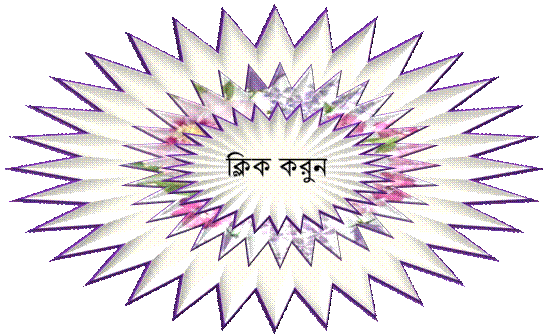 D
C
B
তাহলে, ABC-ই উদ্দিষ্ট ত্রিভুজ।
9/10/2021
dphofmrabiul@gmail.com
13
[Speaker Notes: Direction: “ক্লিক করুনঃ”Object এর মাঝে শুধু একবার ক্লিক করুন]
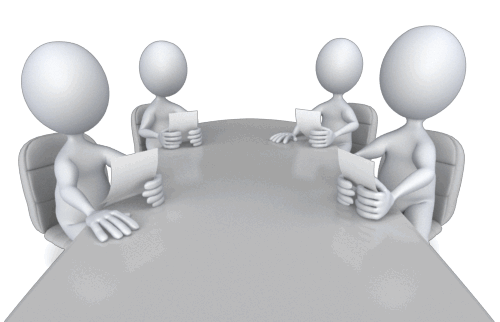 দলগতকাজঃ
সময়ঃ ০7.০০  মিনিট
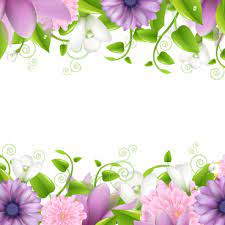 ২. একটি সমকোণী ত্রিভুজের অতিভুজ ৪.৫ সে.মি. ও অপর একটি বাহুর দৈর্ঘ্য ৩ সে.মি. দেয়া আছে।  ত্রিভুজটি আঁক। ( আঁকার চিহ্ন ও বিবরণ আবশ্যক )
ক্লিক করুন
9/10/2021
dphofmrabiul@gmail.com
14
[Speaker Notes: Direction: “ক্লিক করুনঃ”Object এর মাঝে শুধু একবার ক্লিক করুন]
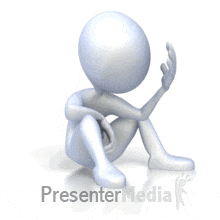 মূল্যায়নঃ
১. লম্ব বলতে কী বুঝ ?
২. এক সমকোণ সমান কত ?
সময়ঃ ০4.০০  মিনিট
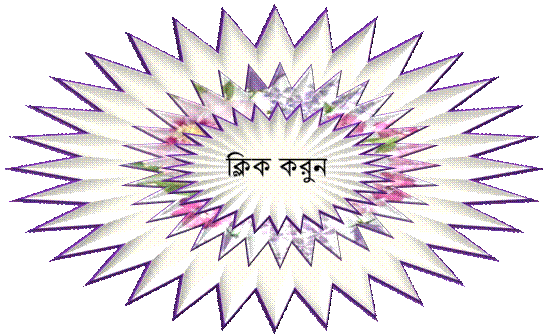 ৩. সমকোণী ত্রিভুজের সংজ্ঞা দাও ?
৪. অতিভুজ বলতে কী বুঝ ?
9/10/2021
dphofmrabiul@gmail.com
15
[Speaker Notes: Direction: “ক্লিক করুনঃ”Object এর মাঝে শুধু একবার ক্লিক করুন]
সময়ঃ ০4.০০  মিনিট
b
a
E
A
A
B
D
C
B
C
0
0
0
2
2
2
1
1
1
4
4
4
6
6
6
5
5
5
3
3
3
7
7
7
তাহলে, ABC-ই উদ্দিষ্ট ত্রিভুজ।
dphofm.abiul@gmail.com
16
Friday, September 10, 2021
[Speaker Notes: Direction: “ক্লিক করুনঃ’Object’ এর মাঝে শুধু একবার ক্লিক করুন । শেষে ক্লিক করুন ‘Object’ কে ক্লিক করবেন না।]
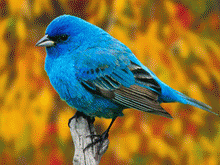 বাড়ির কাজঃ
সময়ঃ ০2.০০  মিনিট
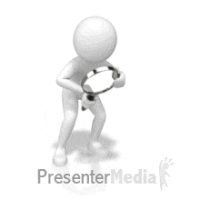 ২. একটি সমকোণী ত্রিভুজের অতিভুজ ৪.৬ সে.মি. ও অপর একটি বাহুর দৈর্ঘ্য ৩.৫ সে.মি. দেয়া আছে।  ত্রিভুজটি আঁক। ( আঁকার চিহ্ন ও বিবরণ  আবশ্যক )
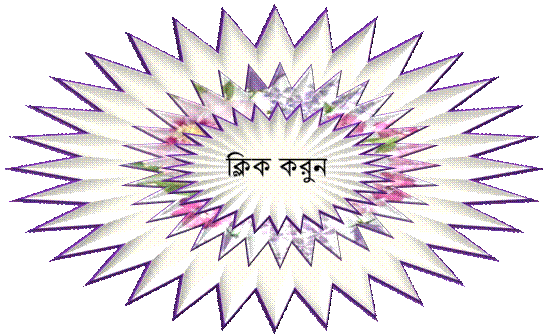 9/10/2021
dphofmrabiul@gmail.com
17
[Speaker Notes: Direction: “ক্লিক করুনঃ”Object এর মাঝে শুধু একবার ক্লিক করুন]
Below Direction
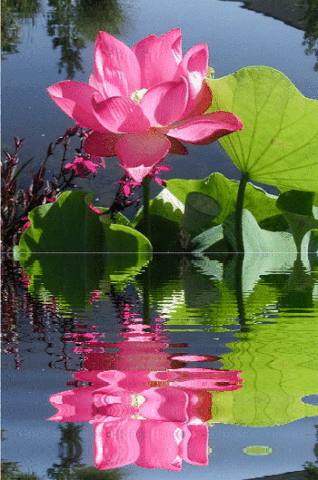 b
সবাইকে  ধন্যবাদ
a
E
A
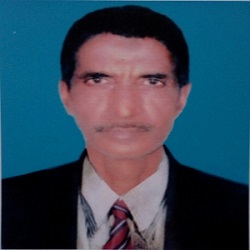 A
সময়ঃ 01.০০  মিনিট
B
D
C
B
C
0
0
0
2
2
2
1
1
1
4
4
4
6
6
6
5
5
5
3
3
3
7
7
7
9/10/2021
dphofmrabiul@gmail.com
18
ABC-ই উদ্দিষ্ট সমকোণী ত্রিভুজ।
[Speaker Notes: Direction: “ক্লিক করুনঃ”Object এর মাঝে শুধু একবার ক্লিক করুন]